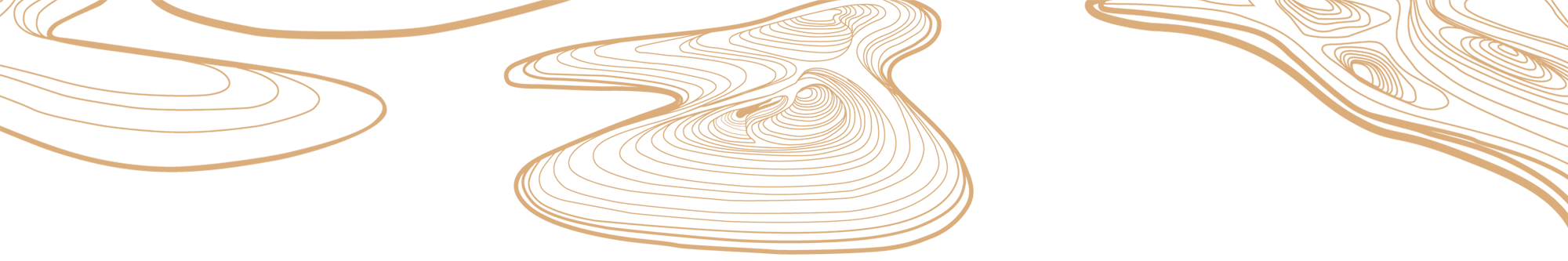 简约现代中式模板
汇报人：xiazaii   汇报时间：XX年XX月
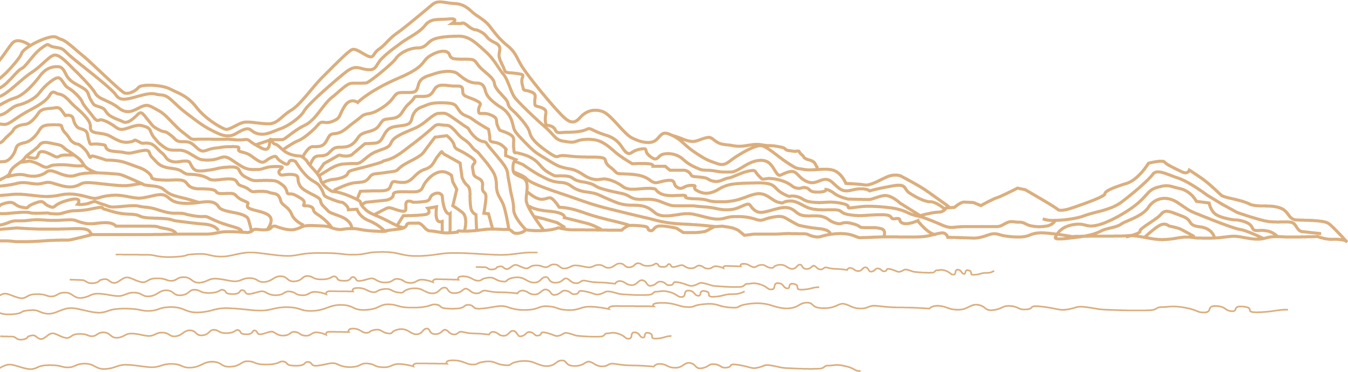 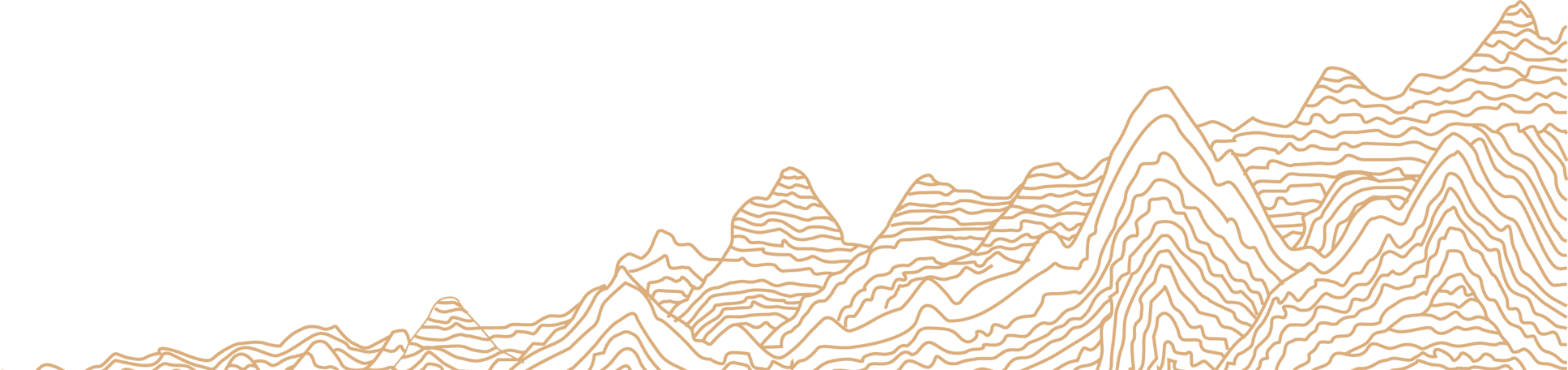 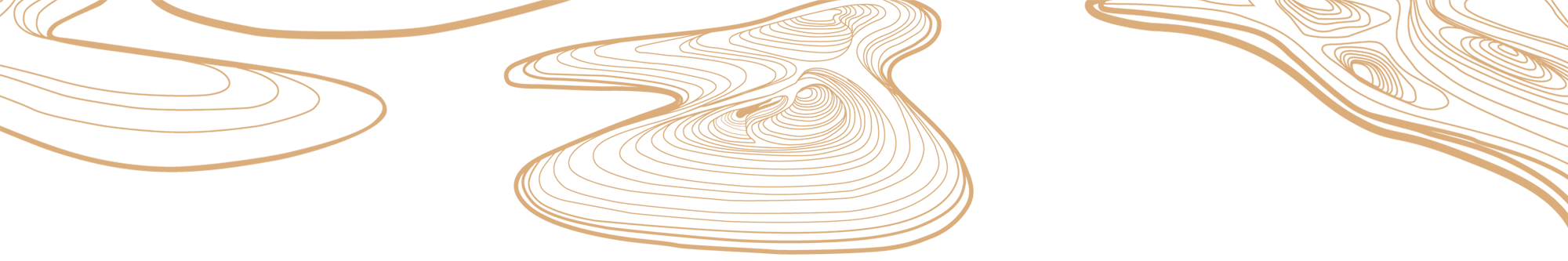 目录
CATEGORIES
示
演
库
千
第四章节
第三章节
第二章节
第一章节
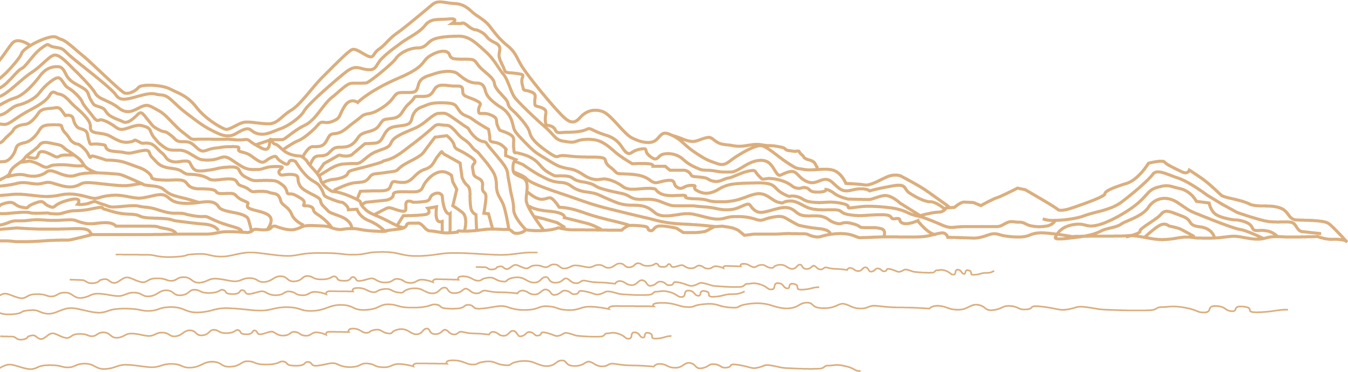 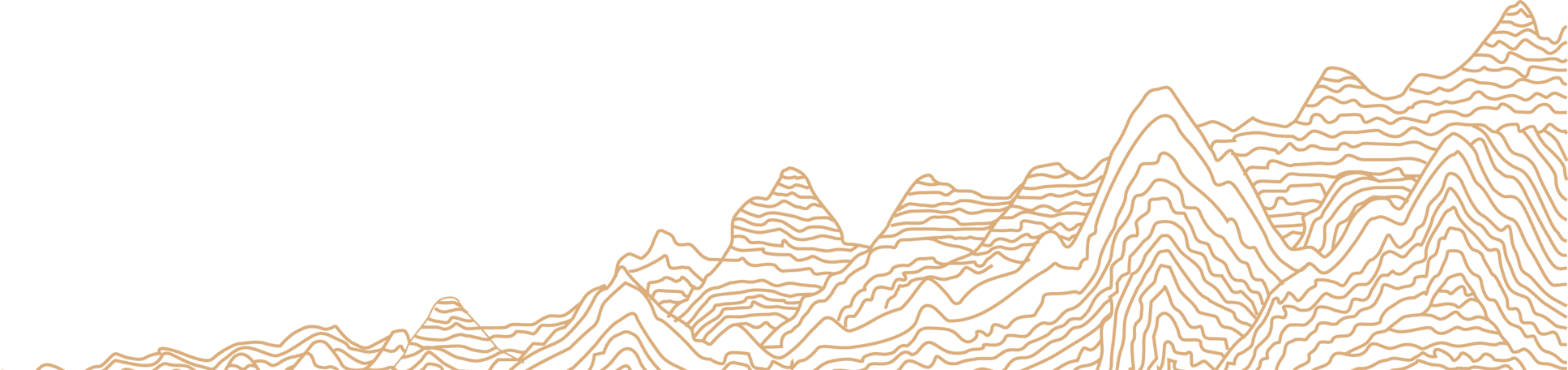 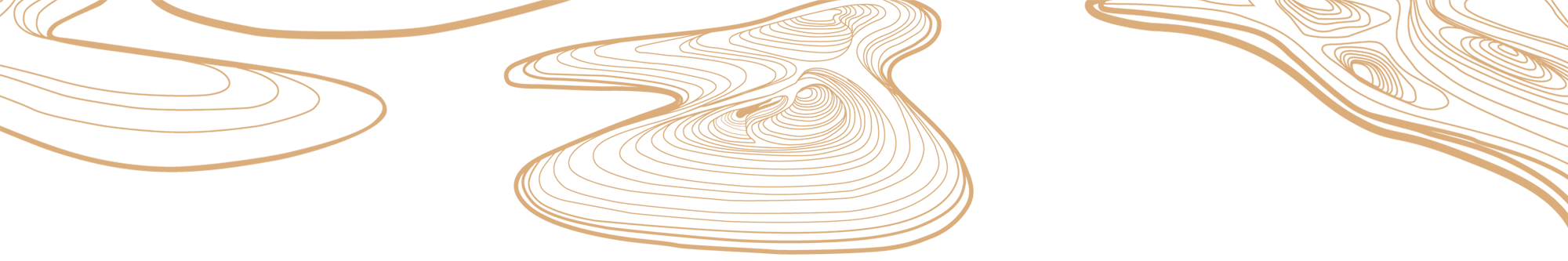 标题内容
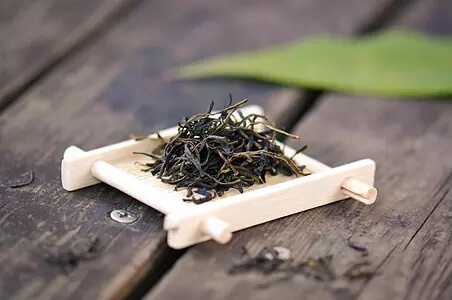 愿以此功德，庄亚佛净土。
上报四重恩，下济三途苦。
若有见闻者，悉发菩提心。
消除宿业障，同登无上觉。
第一章
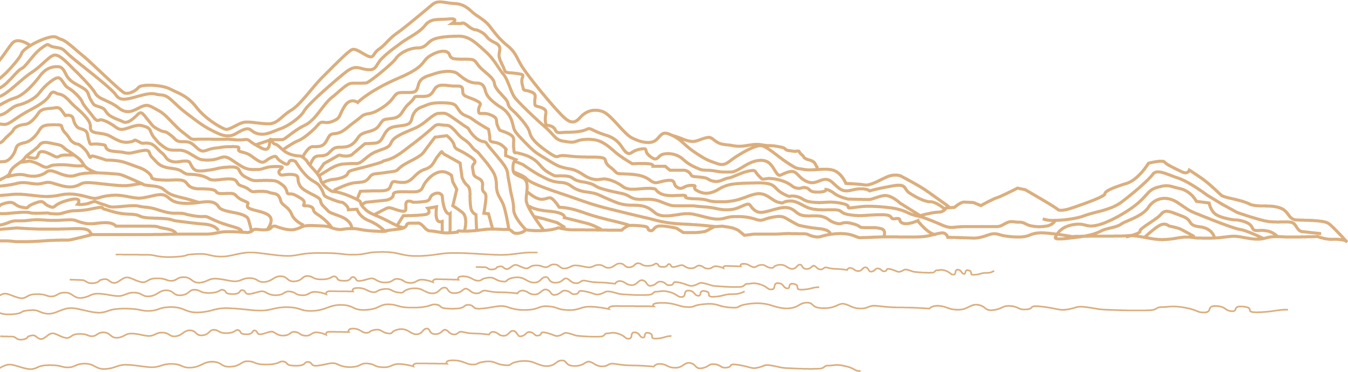 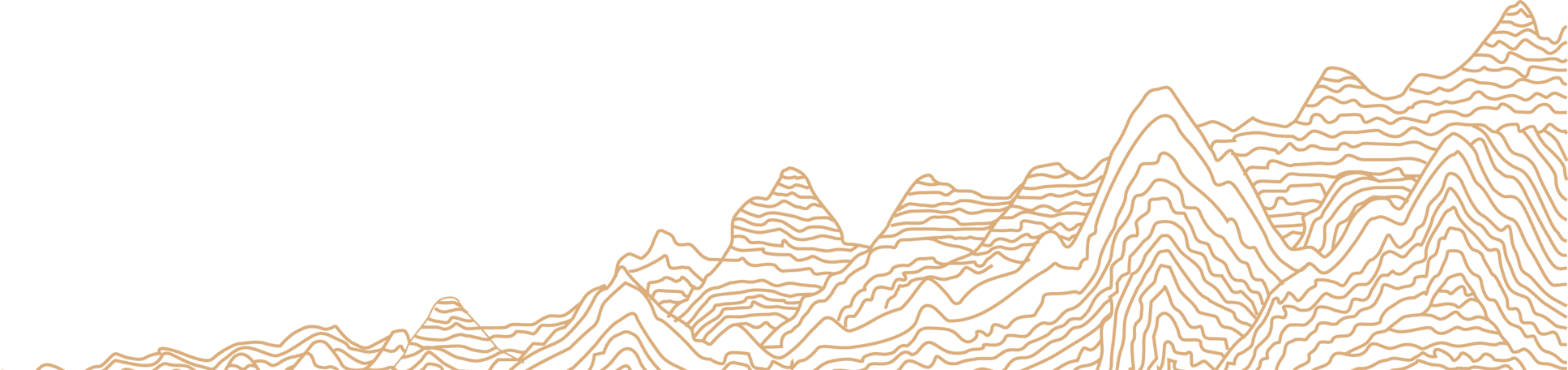 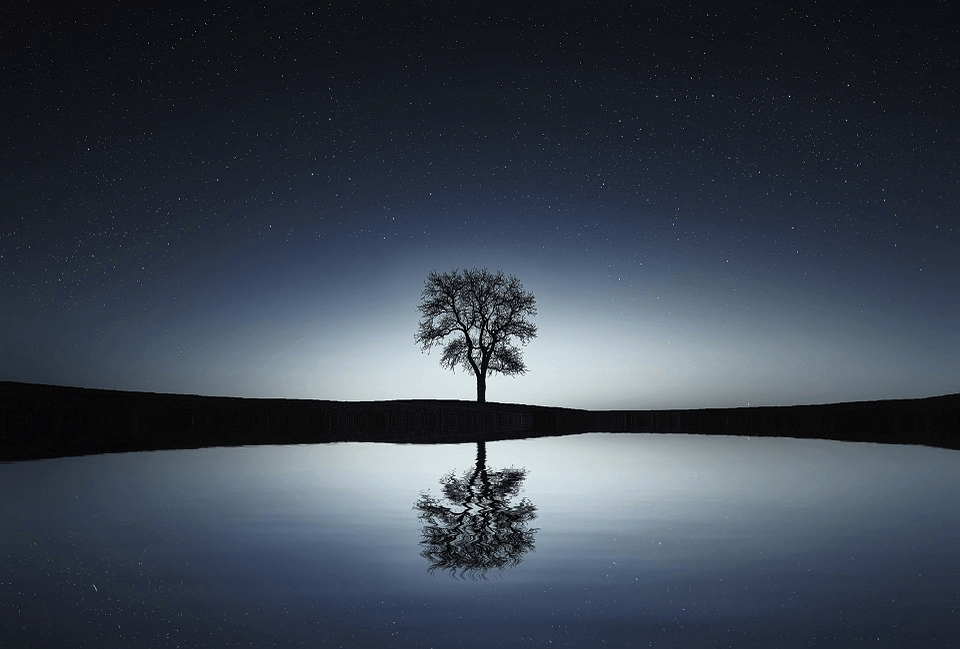 国
风
流莺悄飞近船侧  伴桨声低语浅说
Truth is the lifeblood of life, is the foundation of all values
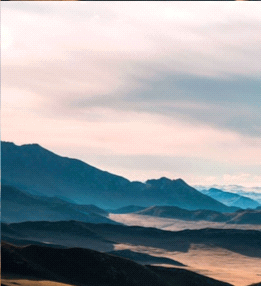 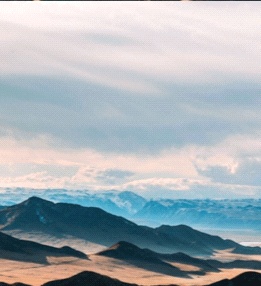 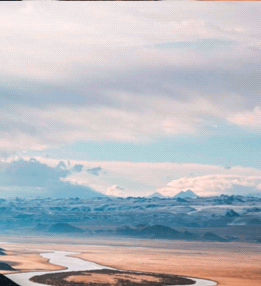 添加文本
添加文本
添加文本
请在此处添加您的文本请在此处添加您的文本
请在此处添加您的文本请在此处添加您的文本
请在此处添加您的文本请在此处添加您的文本
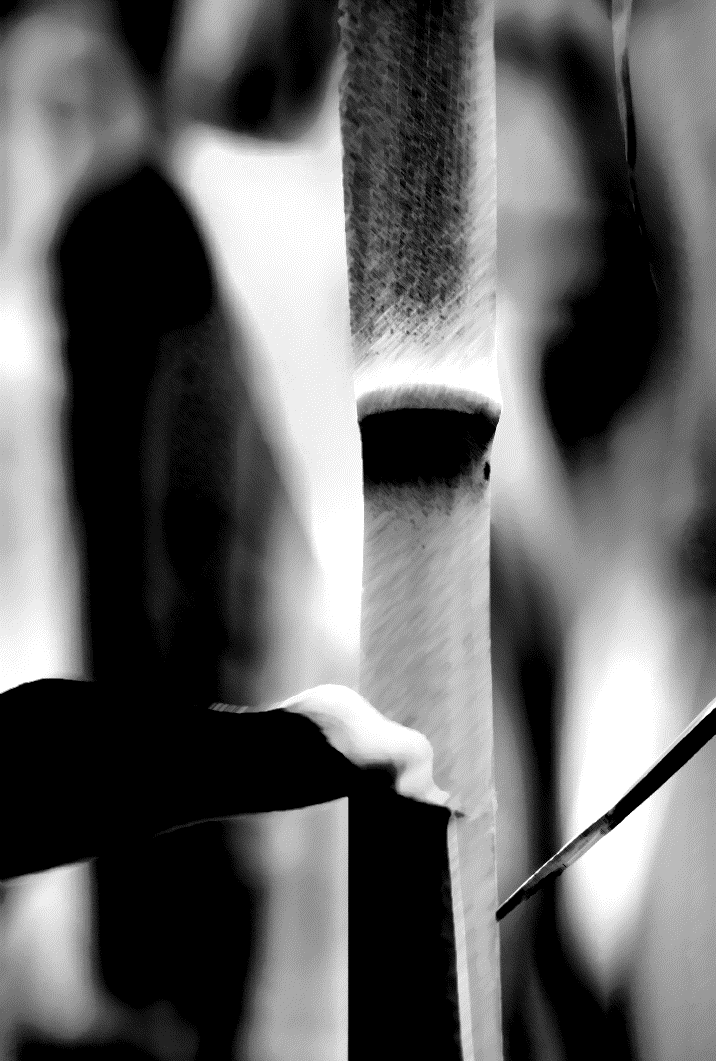 2
1
项目标题
项目标题
开题报告是关于开展课题或论文写作的计划报告，由毕业生个人完成，向导师、评议小组等汇报，目的是①说服导师、评议小组同意报告人进行下一步的论文写作工作;
对下一步的工作如何做得到导师和评议小组成员的修正、指导。以下是小编分享的关于经济类学位论文的开题报告及写作。
在此插入标题
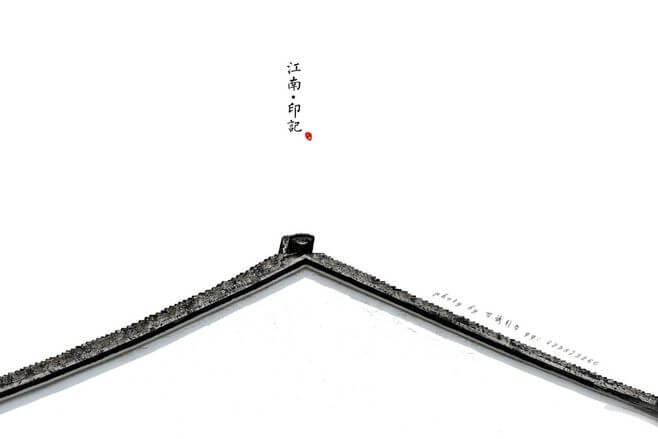 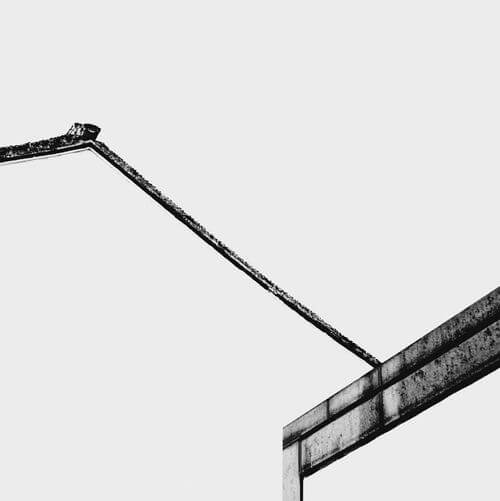 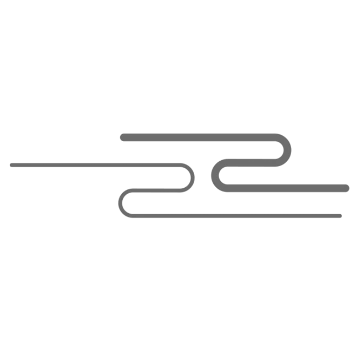 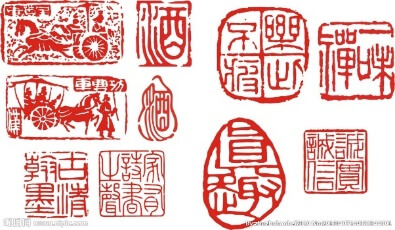 去年今日此门中，人面桃花相映红。
人面不知何处去，桃花依旧笑熊猫。
去年今日此门中，人面桃花相映红。
人面不知何处去，桃花依旧笑熊猫。
去年今日此门中，人面桃花相映红。
人面不知何处去，桃花依旧笑熊猫。
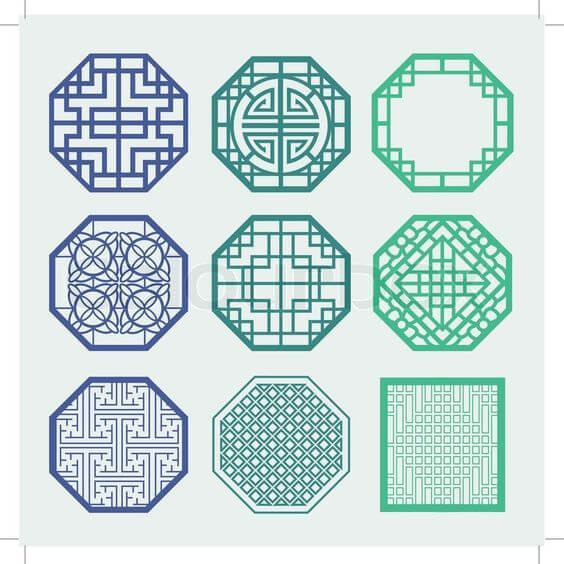 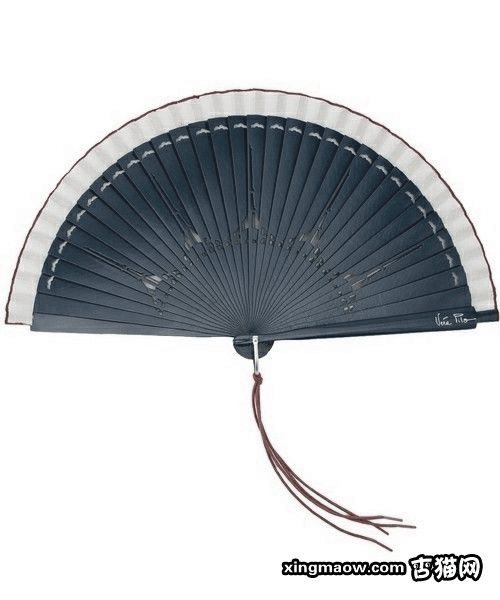 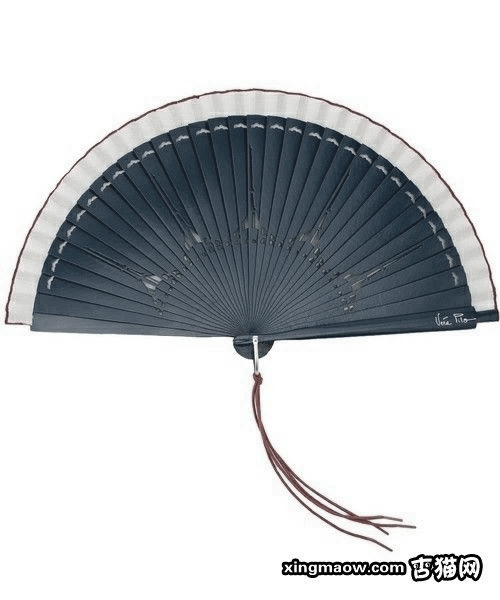 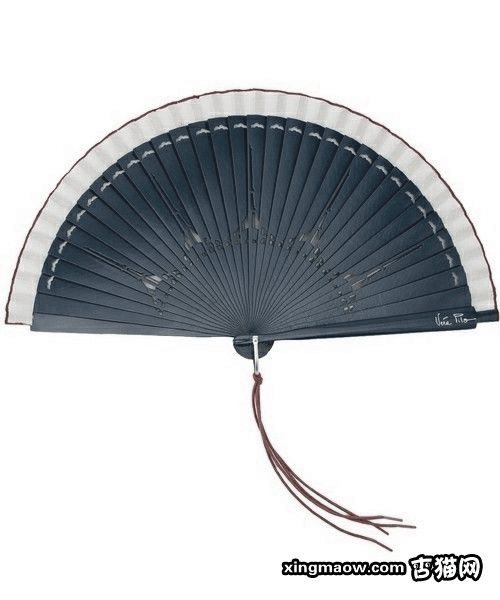 去年今日此门中，人面桃花相映红。
人面不知何处去，桃花依旧笑熊猫。
去年今日此门中，人面桃花相映红。
人面不知何处去，桃花依旧笑熊猫。
去年今日此门中，人面桃花相映红。
人面不知何处去，桃花依旧笑熊猫。
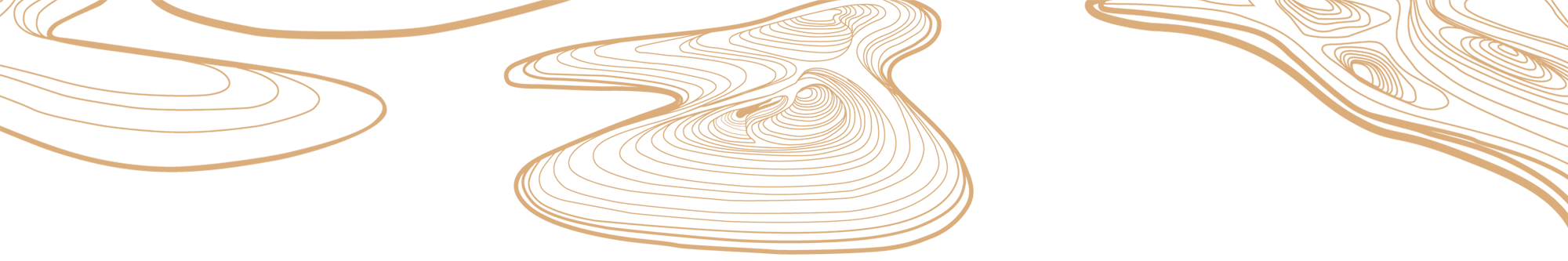 标题内容
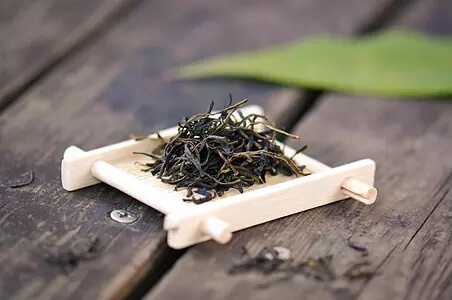 愿以此功德，庄亚佛净土。
上报四重恩，下济三途苦。
若有见闻者，悉发菩提心。
消除宿业障，同登无上觉。
第二章
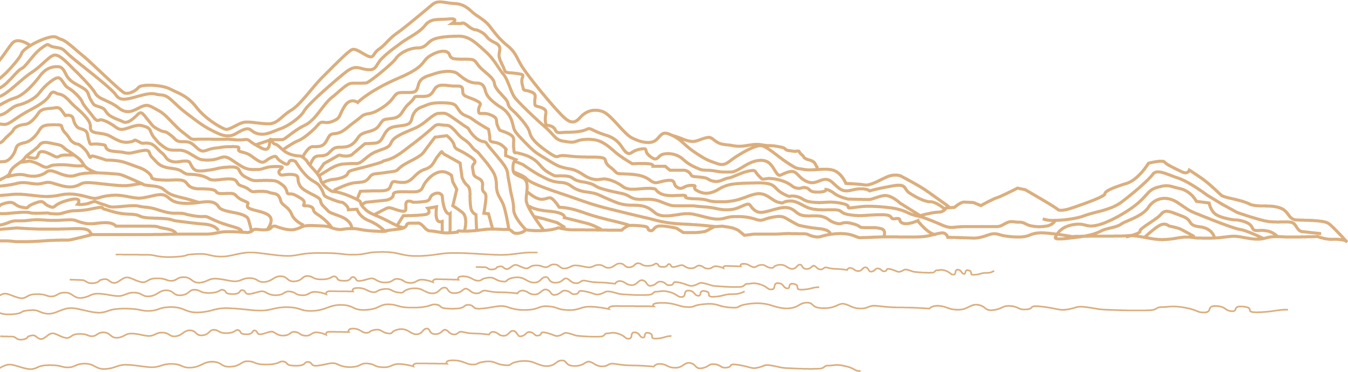 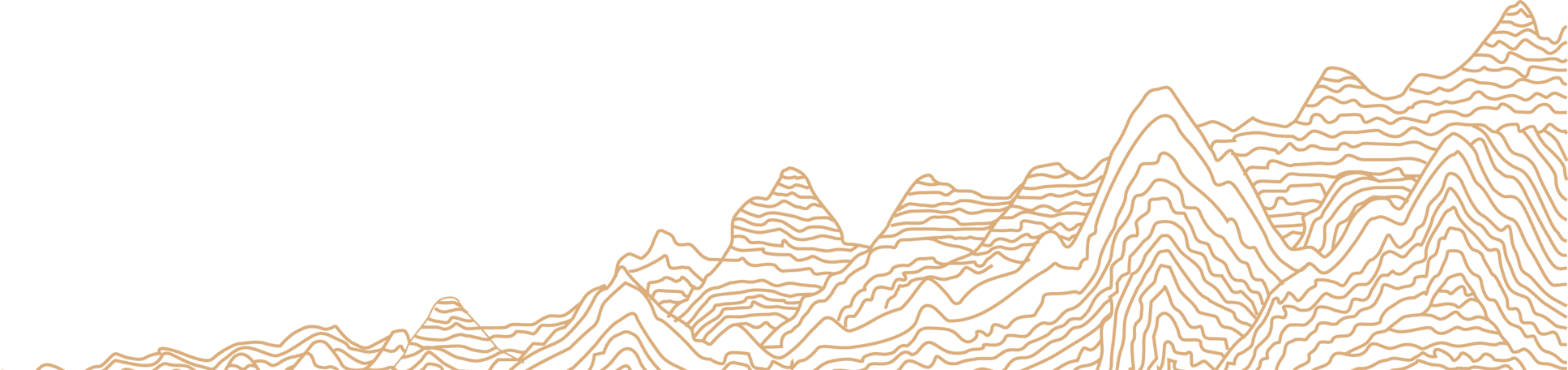 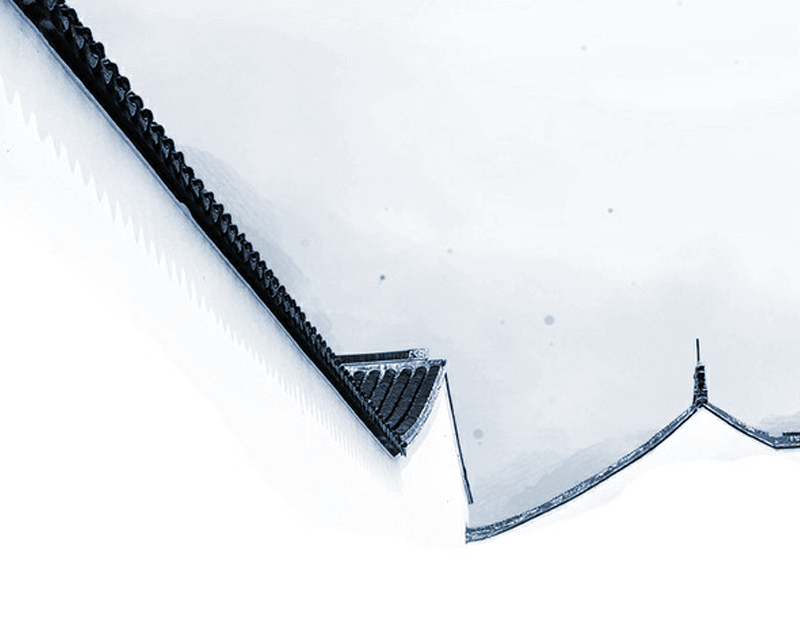 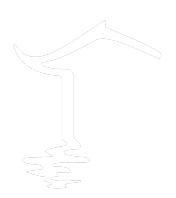 总体概述
请在此处添加您的文本请在此处添加您的文本请在此处添加您的文本请在此处添加您的文本请在此处添加您的文本请在此处添加

您的文本请在此处添加您的文本请在此处添加您的文本请在此处添加您的文本请在此处添加您的文本
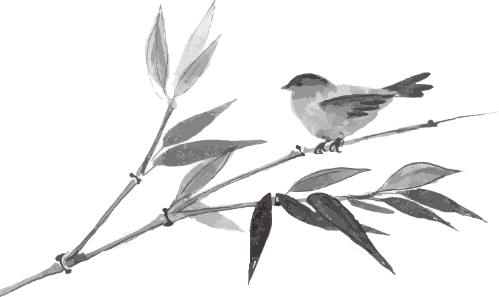 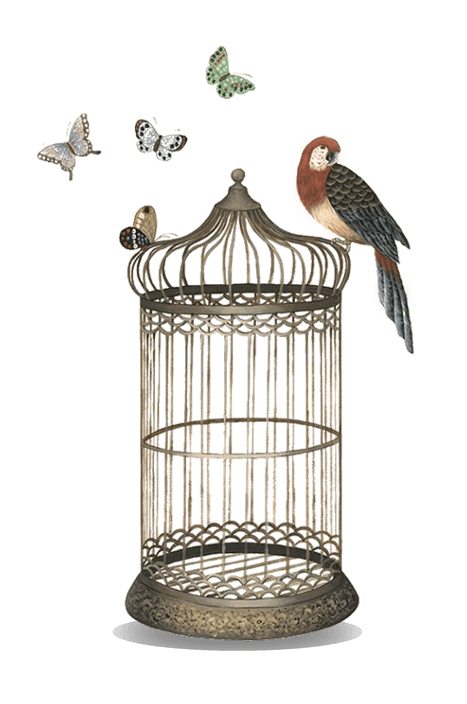 这里是你的精彩本，尽情添加。这里是你的精
彩本，尽情添加
添加。这里是你的精彩文本，尽情加。这里是你的精彩文本尽情添加
熊猫演示
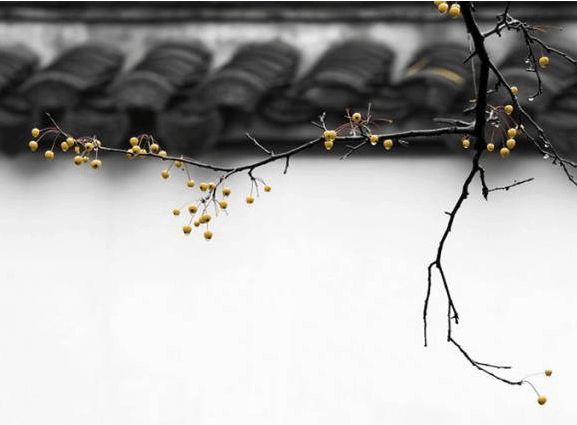 添加您的文本
这里是你的精彩文本，尽情添加。这里是你的精彩文本，尽情添加。这里是你的精彩文本，尽情添加。这里是你的精彩文本，尽情添加。
这里是你的精彩文本，尽情添加。这里是你的精彩文本，尽情添加。这里是你的精彩文本，尽情添加。
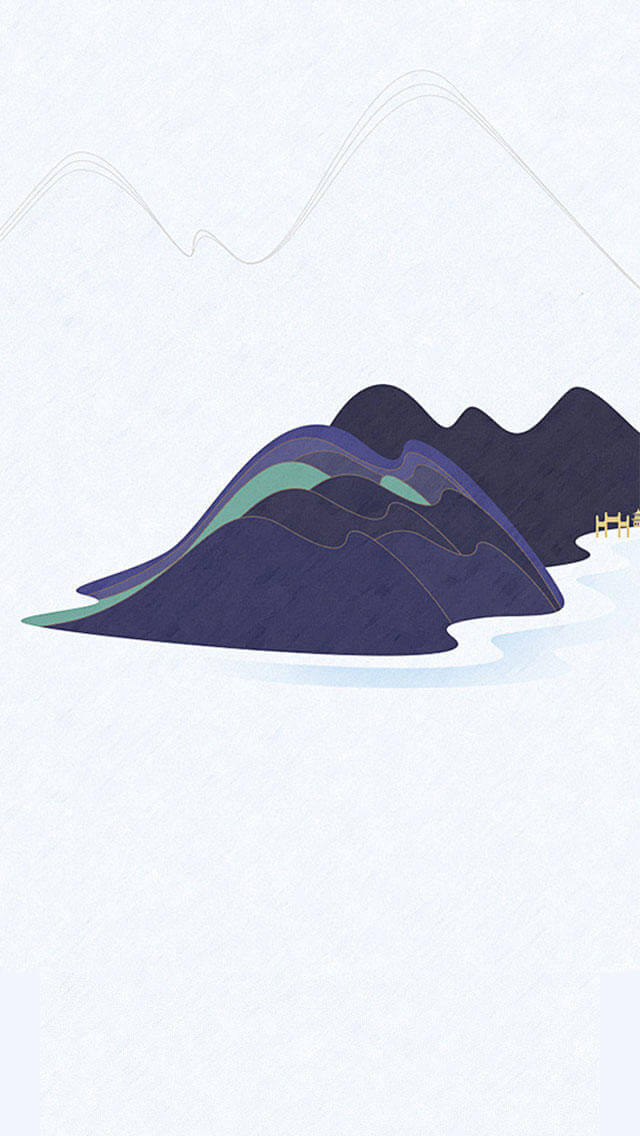 驿外断桥边，
寂寞开无主。
已是黄昏独自愁，
更著风和雨。 无意苦争春，
一任群芳妒。
零落成泥碾作尘
只有香如故。
具体要求
Chapter Title
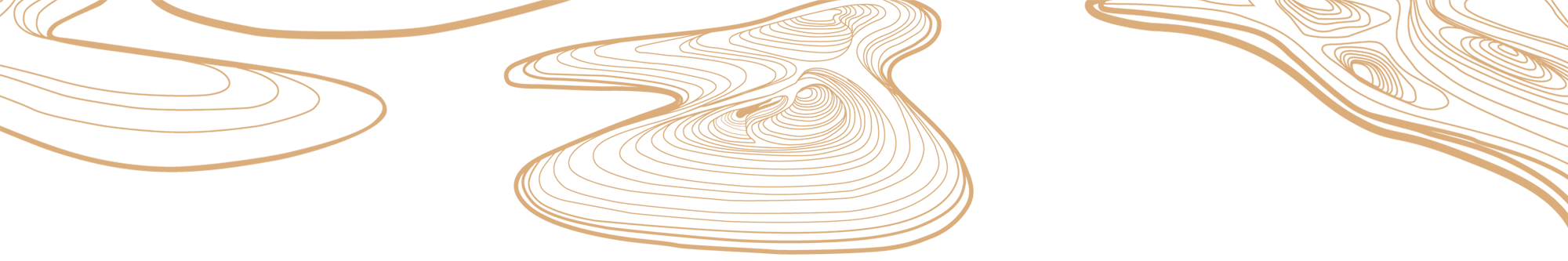 标题内容
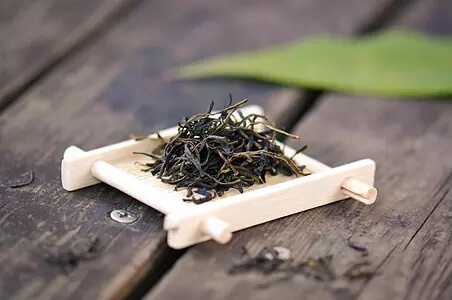 愿以此功德，庄亚佛净土。
上报四重恩，下济三途苦。
若有见闻者，悉发菩提心。
消除宿业障，同登无上觉。
第叁章
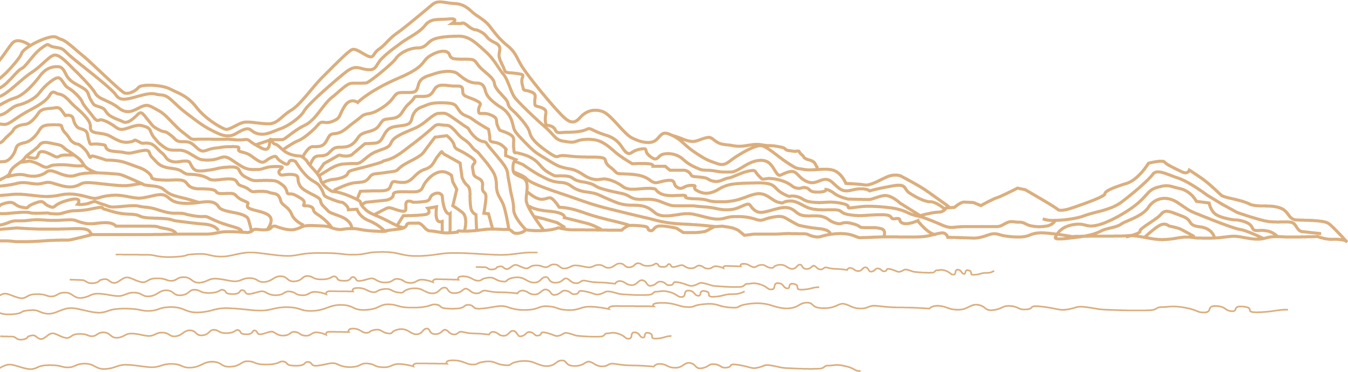 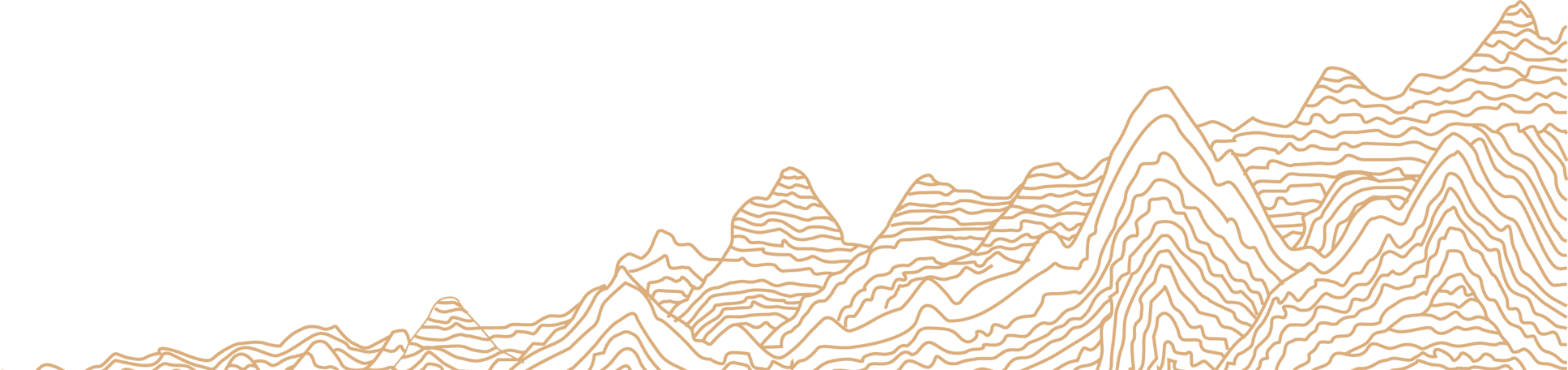 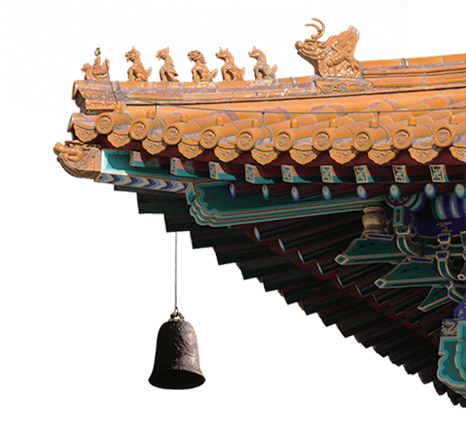 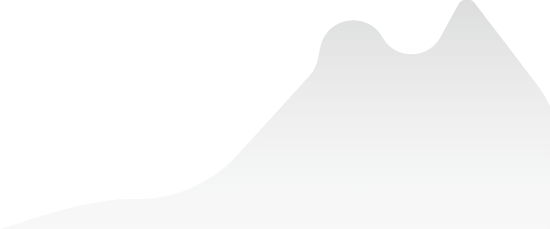 人间四月
Ancient Temple
请在此处添加您的文本请在此处添加您的文本请在此处添加您的文本请在此处添加您的文本

请在此处添加您的文本请在此处添加您的文本请在此处添加您的文本请在
书德风流
未得及
壹字
去年今日此门中，人面桃花相映红。
人面不知何处去，桃花依旧笑熊猫。
去年今日此门中，人面桃花相映红。
人面不知何处去，桃花依旧笑熊猫。
去年今日此门中，人面桃花相映红。
人面不知何处去，桃花依旧笑熊猫。
去年今日此门中，人面桃花相映红。
人面不知何处去，桃花依旧笑熊猫。
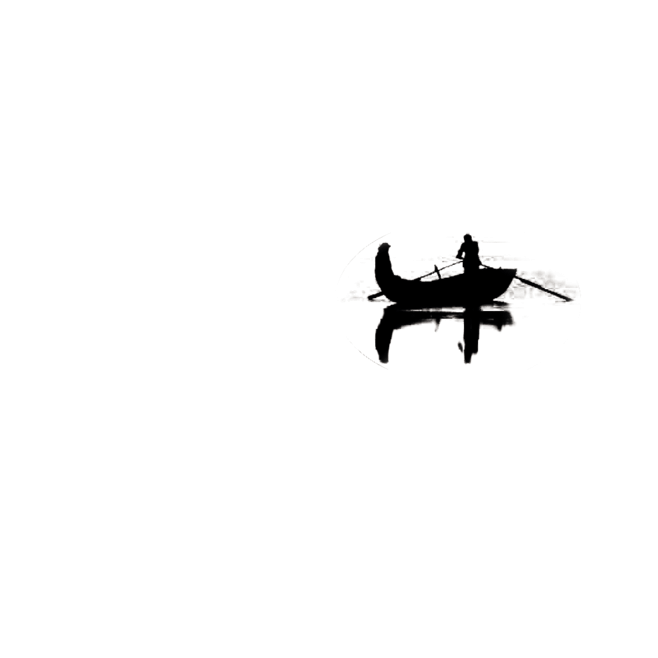 添加标题
添加标题
添加标题
点击输入本栏的具体文字，简明扼要的说明分项内容，此为概念图解，请根据您的具体内容酌情修改
点击输入本栏的具体文字，简明扼要的说明分项内容，此为概念图解，请根据您的具体内容酌情修改
点击输入本栏的具体文字，简明扼要的说明分项内容，此为概念图解，请根据您的具体内容酌情修改
这是文字,这里是优美文字,优美文字，优美文字，优美文字。添加优美文字，文字优文字，美文字。这是文字,这里是优美文字,优美文字，优美文字，优美文字。添加优美文字，文字优文字，美文字。
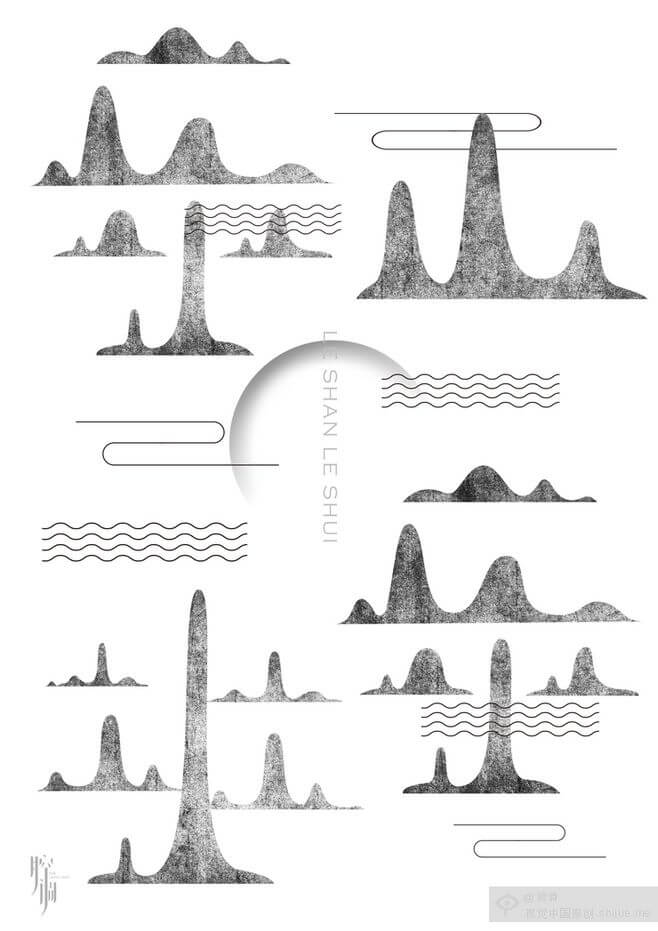 熊猫.演示
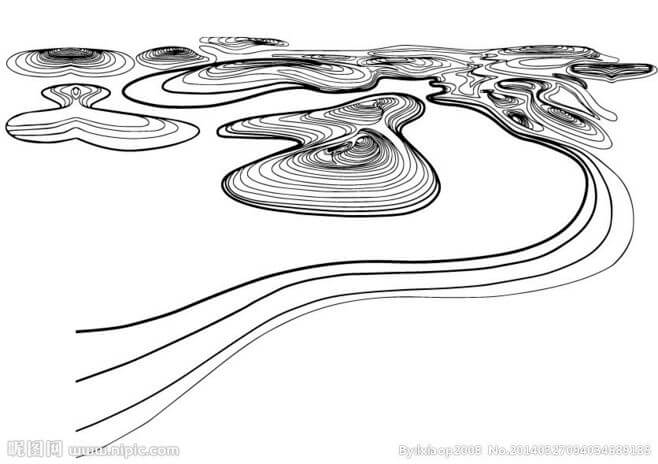 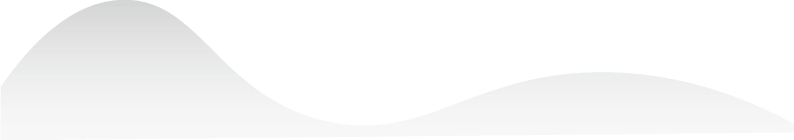 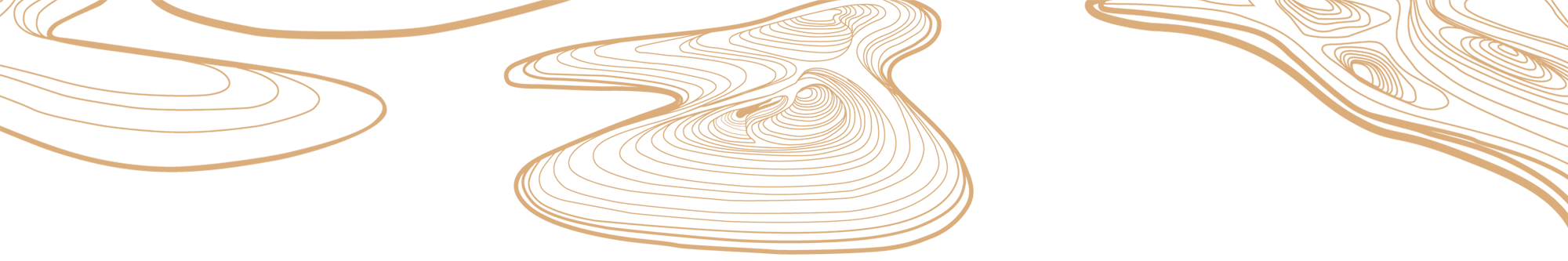 标题内容
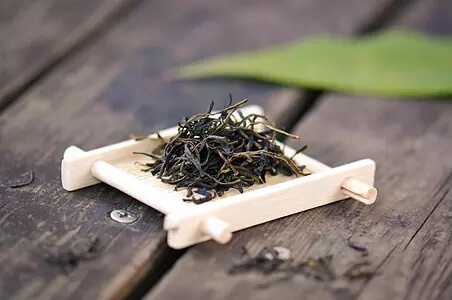 愿以此功德，庄亚佛净土。
上报四重恩，下济三途苦。
若有见闻者，悉发菩提心。
消除宿业障，同登无上觉。
第肆章
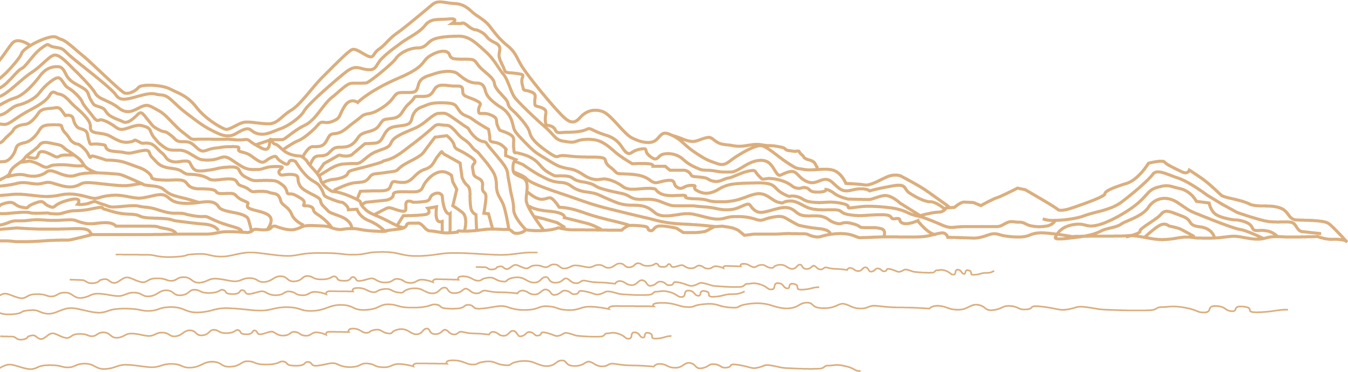 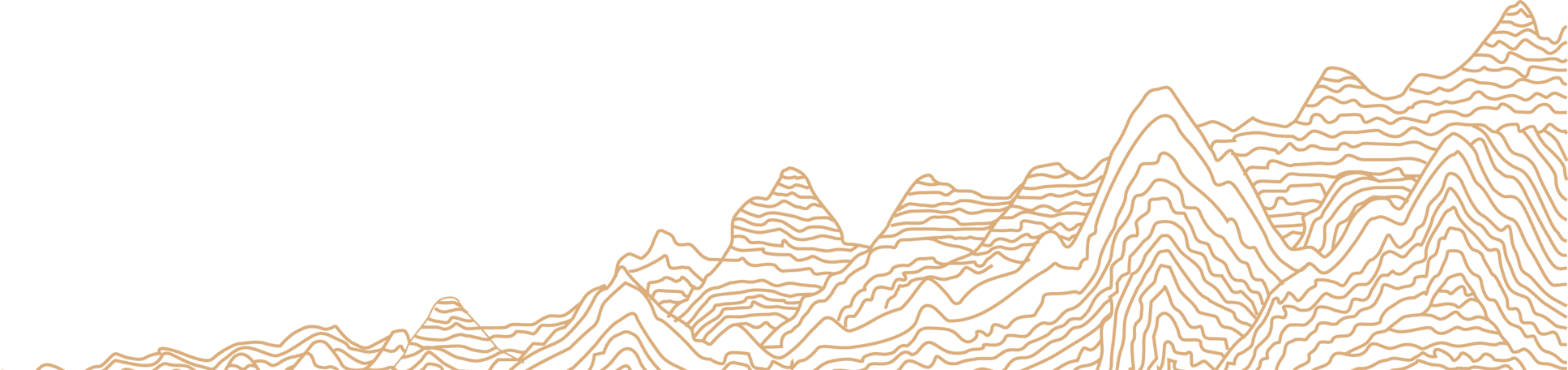 千与千寻
千与千寻
千与千寻
点击输入本栏的具体文字，简明扼要的说明分项内容
点击输入本栏的具体文字，简明扼要的说明分项内容
点击输入本栏的具体文字，简明扼要的说明分项内容
OF THIS SCHEME, WE THANK YOU FOR YOUR      READING, THE PROOF THIS SCHEME, WE THANK YOU FOR YOUR      READING, THE PROPOSAL IS IN WE UNDERSTANDOF THIS SCHEME, WE THANK YOU FOR
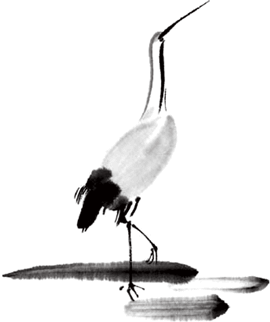 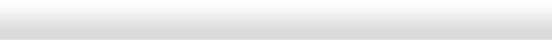 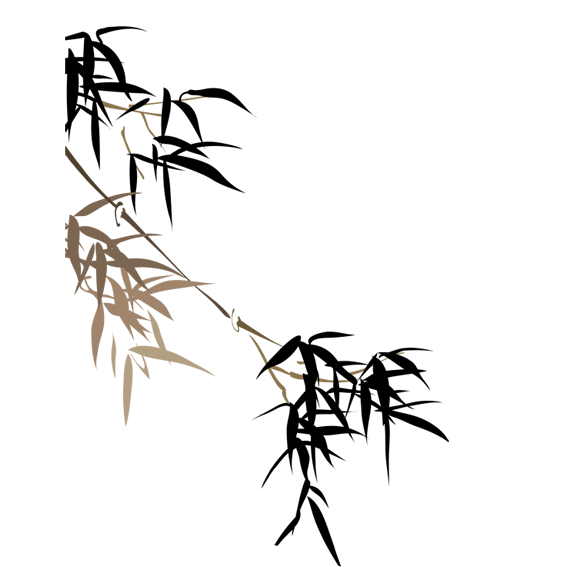 添加您的文本
这里是你的精彩文本，尽情添加。这里是你的精彩文本，尽情添加。这里是你的精彩文本，尽情添加。这里是你的精彩文本，尽情添加。

这里是你的精彩文本，尽情添加。这里是你的精彩文本，尽情添加。这里是你的精彩文本，尽情添加。
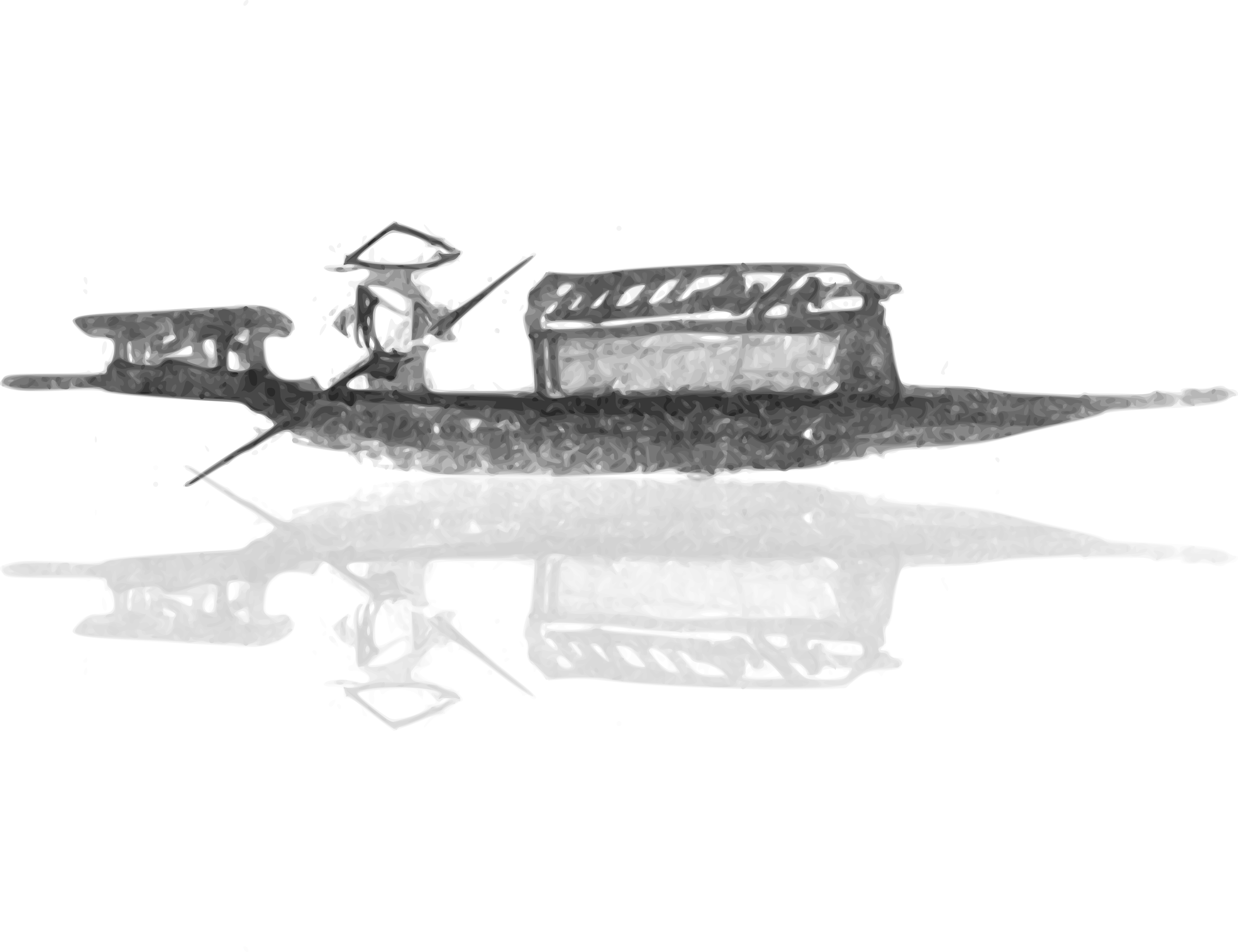 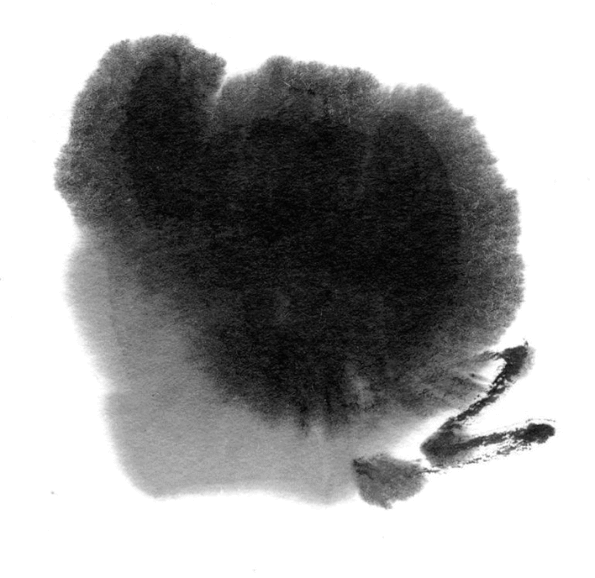 [文本壹]
[文本肆]
[文本肆]
[文本贰]
点击输入本栏的具体文字，简明扼要的说明分项内容
点击输入本栏的具体文字，简明扼要的说明分项内容
点击输入本栏的具体文字，简明扼要的说明分项内容
点击输入本栏的具体文字，简明扼要的说明分项内容
[文本叁]
点击输入本栏的具体文字，简明扼要的说明分项内容
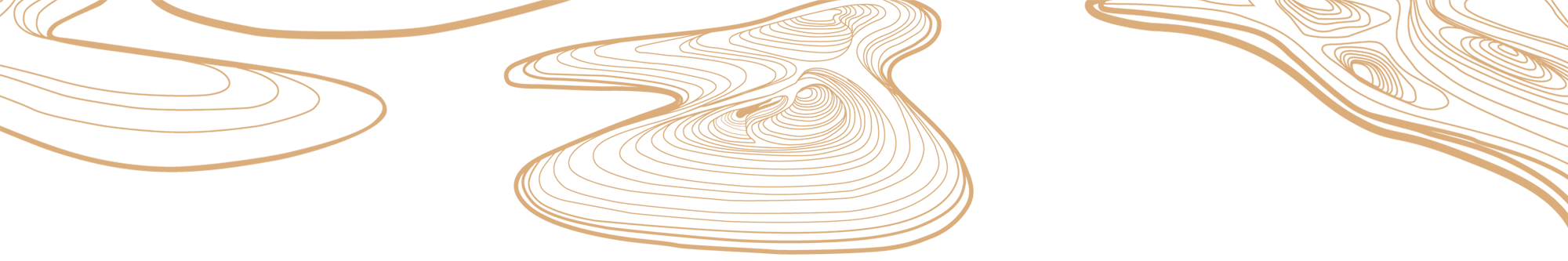 谢谢观看
ADD YOUR SIMPLE TEXT HERE ADD YOUR SIMPLE TEXT
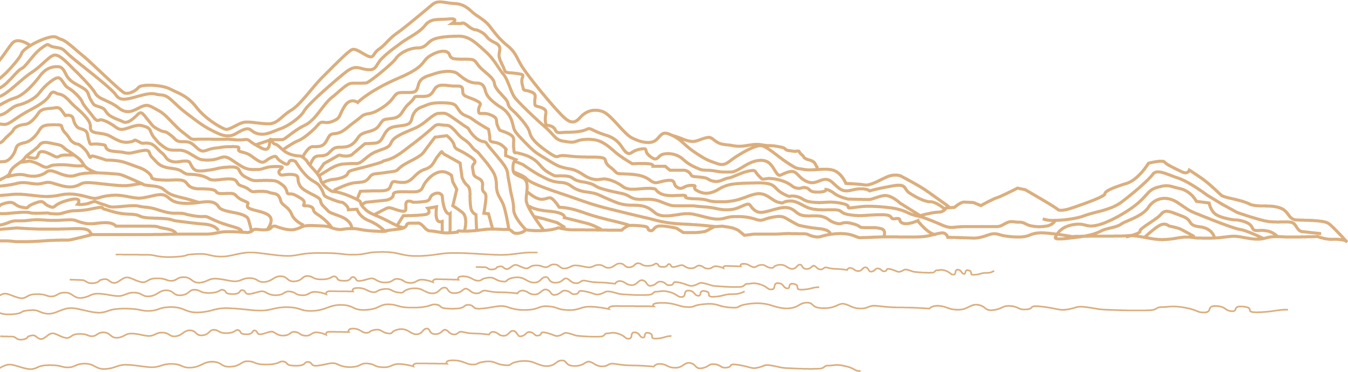 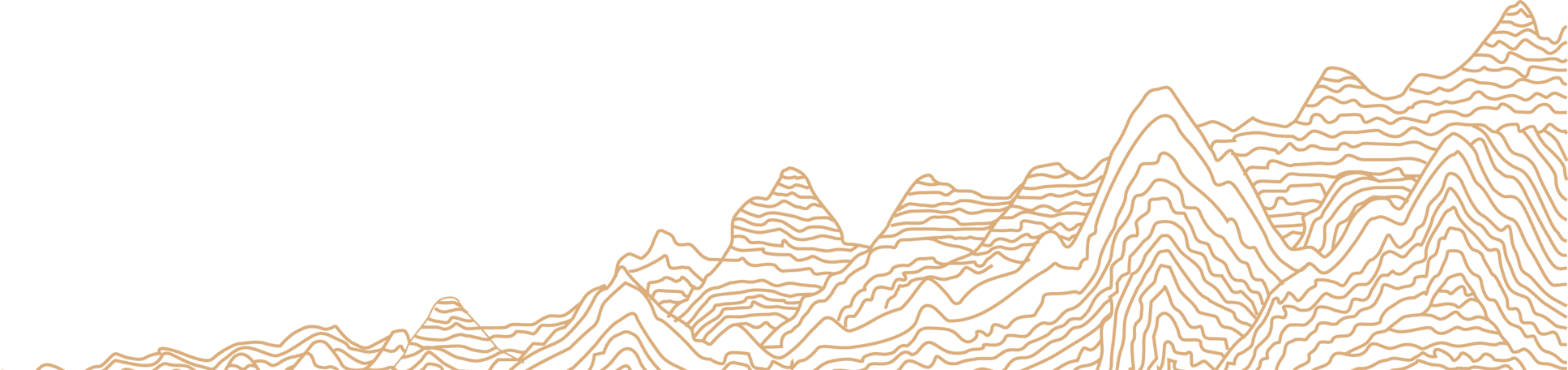